Презентацию составила учитель начальных классов Пикало Е.Ю.
Учительница первая моя
Мир детства невесом и тонок,
Как флейты плавающий звук,
Пока мне улыбается ребенок,
Я знаю, что не зря живу.
И каждым утром, как сначала.
Приветствую улыбку глаз,
То радостная, бодрая, то усталая
Вхожу, как на премьеру, в класс.
Твердят друзья: «Найди работу тише!»
Но я себя опять ловлю
На мысли, что вот этих ребятишек
Я, как своих детей, люблю…
Быть в гуще жизненных событий,
И юным, и на склоне лет..
Счастливая судьба – Учитель!-
Нет лучше доли на Земле.
Учитель начальных классов: Пикало Екатерина Юрьевна Стаж работы: 15 лет
Образование: среднее профессиональное
Окончила: Санкт-Петербургское педагогическое училище №2
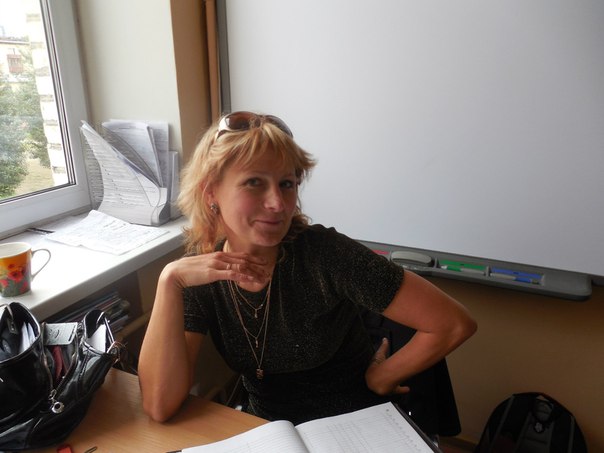 Традиции класса
Библиотека
Театры
Музеи 
Праздники
Мероприятия
Библиотека
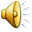 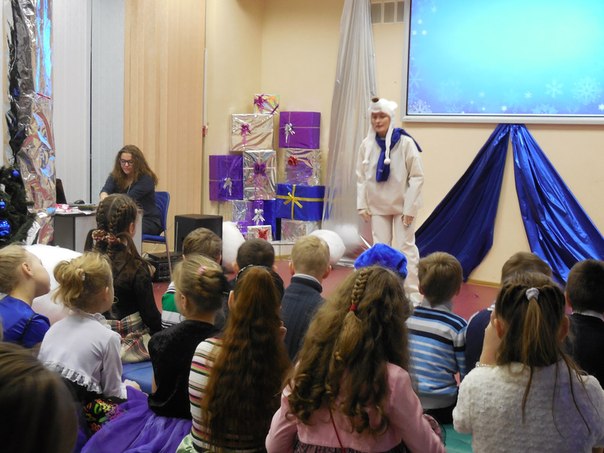 Музеи
Петропавловская крепость
Железнодорожный музей
Лицей им. Пушкина
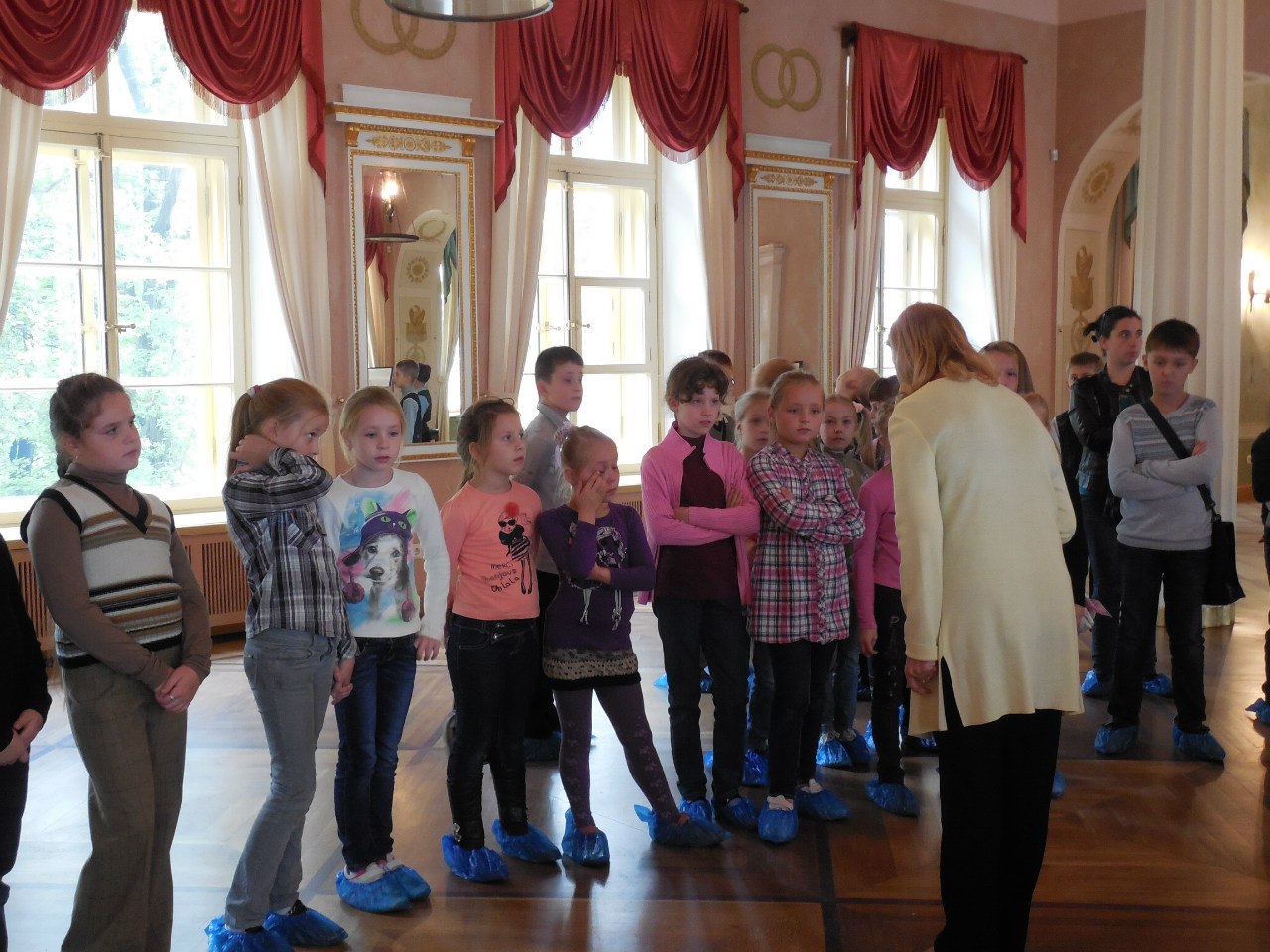 Мероприятия
Поход в боулинг
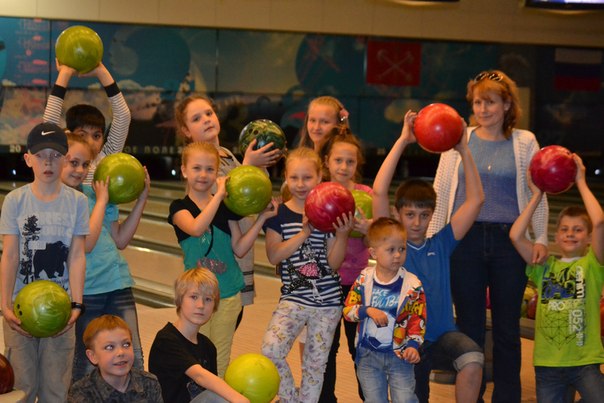 Возложение цветов
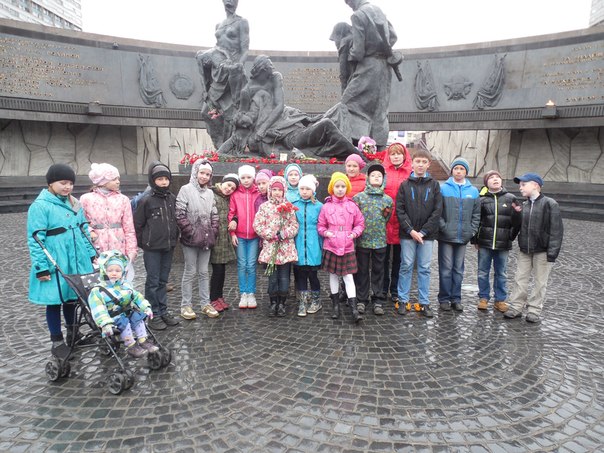 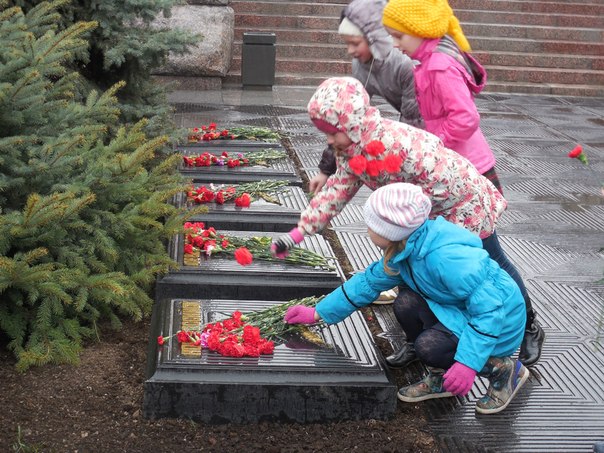 Праздник осени
8 марта
Новый год
1 сентября
Приходите к нам учиться, отдыхать и веселиться.
Спасибо за внимание.